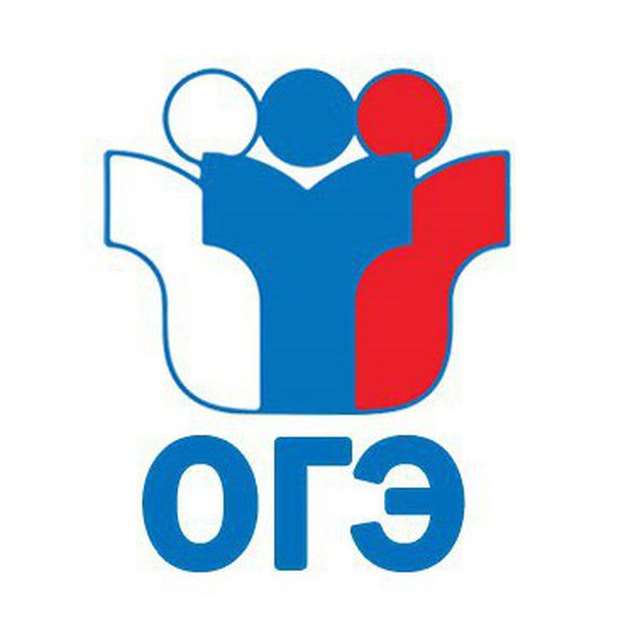 Подготовка к ОГЭ-2025 по русскому языку
Задание 5. Теория и практика.
Задание 5 ОГЭ по русскому языку. Пунктуационный анализ (расстановка знаков препинания)
1 Формулировка задания 5 ОГЭ по русскому языку
2 Знаки препинания в простом предложении: запятая, тире, двоеточие
2.1 Тире между подлежащим и сказуемым
2.2 Знаки препинания при однородных членах предложения
2.3 Знаки препинания при однородных членах с обобщающим словом
2.4 Однородные и неоднородные определения
3 Обособленные члены предложения
3.1 Обособленное определение
3.2 Обособленное приложение
3.3 Обособленное дополнение
3.4 Обособленное обстоятельство
3.5 Сравнительный оборот
3.6 Уточняющие члены предложения
Задание 5 ОГЭ по русскому языку. Пунктуационный анализ (расстановка знаков препинания)
4 Знаки препинания при вводных словах и вставных конструкциях
5 Знаки препинания при обращениях
6 Знаки препинания в сложном предложении: запятая, двоеточие, тире
6.1 Знаки препинания в сложносочиненном предложении (ССП)
6.2 Знаки препинания в сложноподчиненном предложении (СПП)
6.2.1 Знаки препинания в СПП с несколькими придаточными.
6.3 Знаки препинания в бессоюзном сложном предложении (БСП)
7 Знаки препинания в предложении с прямой речью.
Формулировка задания 5 ОГЭ
Расставьте знаки препинания. Укажите все цифры, на месте которых должны стоять тире.По мнению психологов (1) чувство (2) это внутреннее отношение человека к окружающему миру. Любовь и ненависть (3) страх и радость (4) эти и многие другие состояния человека (6) сформированы миллионами лет эволюции.
Формулировка задания 5 ОГЭ
Расставьте знаки препинания. Укажите все цифры, на месте которых должны стоять тире.По мнению психологов (1) чувство (2) это внутреннее отношение человека к окружающему миру. Любовь и ненависть (3) страх и радость (4) эти и многие другие состояния человека (6) сформированы миллионами лет эволюции.

                                                                                   24
Тире между подлежащим и сказуемым
Между подлежащим и сказуемым, как правило, не ставятся знаки препинания, за исключением случаев, когда между подлежащим и сказуемым находится обособленный член предложения/вводное слово/обращение и т.п. Однако в некоторых случаях между подлежащим и сказуемым может ставить ТИРЕ.
Тире между подлежащим и сказуемым
Знаки препинания при ОЧП
Знаки препинания при ОЧП
Однородные и неоднородные определения
Вводные конструкции и омонимичные слова
СПП с несколькими придаточными
СПП с несколькими придаточными
В СПП с несколькими придаточными возможны комбинации связей (однородн. + последовательное, параллельн. + однородн. и т.д.). Каждый раз, когда приходила осень, начинались разговоры о том, что многое в природе устроено не так, как нам бы хотелось.
Практика. Метод дятла.
Задание 5.1
ВАРИАНТ 1. Расставьте знаки препинания. Укажите цифры, на месте которых должны стоять запятые.
 
Заядлые путешественники (1) ищущие (2) что посмотреть в России самого необычного и даже мистического (3) непременно должны спуститься в Кунгурскую пещеру. Сегодня это место (4) самое известное уральское чудо. Температура здесь не поднимается выше +8 ºC (5) поэтому (6) отправившиеся на досуге полюбоваться сталактитами и сталагмитами (7) уральцы (8) частенько дрожат здесь от холода (9) если забыли надеть перед спуском тёплую куртку и шапку.
Задание 5.1
ВАРИАНТ 1. Расставьте знаки препинания. Укажите цифры, на месте которых должны стоять запятые.
 
Заядлые путешественники (1) ищущие (2) что посмотреть в России самого необычного и даже мистического (3) непременно должны спуститься в Кунгурскую пещеру. Сегодня это место (4) самое известное уральское чудо. Температура здесь не поднимается выше +8 ºC (5) поэтому (6) отправившиеся на досуге полюбоваться сталактитами и сталагмитами (7) уральцы (8) частенько дрожат здесь от холода (9) если забыли надеть перед спуском тёплую куртку и шапку.
                                                                         12359
Задание 5.
ВАРИАНТ 2. Расставьте знаки препинания. Укажите цифры, на месте которых должны стоять запятые.
 
Кремль (1) самая древняя часть столицы России (2) расположенная на берегу Москвы-реки. Именно здесь (3) на Боровицком холме (4) ещё в середине XII века князь Юрий Долгорукий основал свою усадьбу-крепость (5) впервые упомянутую в 1147 году. Примечательно (6) что стены и башни Кремля были воздвигнуты из красного кирпича (7) на месте прежних белокаменных в конце XV века (8) а колокольня Ивана Великого (9) самое высокое здание на Руси тех времён.
Задание 5.
ВАРИАНТ 2. Расставьте знаки препинания. Укажите цифры, на месте которых должны стоять запятые.
 
Кремль (1) самая древняя часть столицы России (2) расположенная на берегу Москвы-реки. Именно здесь (3) на Боровицком холме (4) ещё в середине XII века князь Юрий Долгорукий основал свою усадьбу-крепость (5) впервые упомянутую в 1147 году. Примечательно (6) что стены и башни Кремля были воздвигнуты из красного кирпича (7) на месте прежних белокаменных в конце XV века (8) а колокольня Ивана Великого (9) самое высокое здание на Руси тех времён.
                                                                                                           234568
Задание 5.3
ВАРИАНТ 3. Расставьте знаки препинания. Укажите цифры, на месте которых должны стоять запятые.
 
Только вечером в весеннем лесу начинаешь понимать (1) что такое настоящая тишина (2) ибо то (3) что мы обычно принимаем за неё (4) есть постоянный и привычный шум. Он как фон радиоволн и помех в наушниках (5) на который не обращаешь внимания (6) улавливая нужный сигнал. Тишина весеннего неодетого леса наполнена голосами птиц (7) шорохом подсыхающей листвы и (8) падающих с ветвей (9) кáпель.
Задание 5.3
ВАРИАНТ 3. Расставьте знаки препинания. Укажите цифры, на месте которых должны стоять запятые.
 
Только вечером в весеннем лесу начинаешь понимать (1) что такое настоящая тишина (2) ибо то (3) что мы обычно принимаем за неё (4) есть постоянный и привычный шум. Он как фон радиоволн и помех в наушниках (5) на который не обращаешь внимания (6) улавливая нужный сигнал. Тишина весеннего неодетого леса наполнена голосами птиц (7) шорохом подсыхающей листвы и (8) падающих с ветвей (9) кáпель.
                                                  1234567
Задание 5.4
ВАРИАНТ 4. Расставьте знаки препинания. Укажите цифры, на месте которых должно стоять двоеточие.
 
Арбат уже давно стал главной туристической артерией Москвы (1) так как сюда стекаются гости гóрода со всех его концов. Пересекают Старый Арбат узкие переулки (2) Большой Афанасьевский (3) Староконюшенный (4) Калошин (5) Кривоарбатский (6) Денежный и т.д. Это своеобразное наследство от расположенных здесь мастерских ремесленников (7) а само название Орбат впервые упоминается в 1475 году (8) «Погорел совсем на Орбате Никифор Басенков».
Задание 5.4
ВАРИАНТ 4. Расставьте знаки препинания. Укажите цифры, на месте которых должно стоять двоеточие.
 
Арбат уже давно стал главной туристической артерией Москвы (1) так как сюда стекаются гости гóрода со всех его концов. Пересекают Старый Арбат узкие переулки (2) Большой Афанасьевский (3) Староконюшенный (4) Калошин (5) Кривоарбатский (6) Денежный и т.д. Это своеобразное наследство от расположенных здесь мастерских ремесленников (7) а само название Орбат впервые упоминается в 1475 году (8) «Погорел совсем на Орбате Никифор Басенков».
                                                                           28
Задание 5.5
ВАРИАНТ 5. Расставьте знаки препинания. Укажите цифры, на месте которых должно стоять тире.
 
Центральный сибирский ботанический сад (1) один из уютнейших природных уголков в Новосибирской области (2) и крупнейший ботанический сад в Азиатской части России. Лес (3) парк (4) коллекции исчезающих видов растений (5) всё это и многое другое привлекает сюда огромное число людей (6) среди которых не только знатоки ботаники (7) но и обычные любители природы. Весной сад манит редкими цветами (8) летом привлекает чистыми прудами (9) а осенью манит к себе золотистыми аллеями.
Задание 5.5
ВАРИАНТ 5. Расставьте знаки препинания. Укажите цифры, на месте которых должно стоять тире.
 
Центральный сибирский ботанический сад (1) один из уютнейших природных уголков в Новосибирской области (2) и крупнейший ботанический сад в Азиатской части России. Лес (3) парк (4) коллекции исчезающих видов растений (5) всё это и многое другое привлекает сюда огромное число людей (6) среди которых не только знатоки ботаники (7) но и обычные любители природы. Весной сад манит редкими цветами (8) летом привлекает чистыми прудами (9) а осенью манит к себе золотистыми аллеями.
                                                                 15
Задание 5.6
ВАРИАНТ 6. Расставьте знаки препинания. Укажите цифры, на месте которых должно стоять двоеточие.
 
В 1767 году Екатерина II сообщала в письме к Н.И. Панину (1) «Мы вчера, ввечеру, сюда приехали и нашли город (2) который всячески может слыть столицею большого царства». Считается (3) что именно после визита государыни (4) Казань начала развиваться семимильными шагами (5) строили церкви (6) заводы (7) учебные заведения (8) общественные учреждения и дома.
Задание 5.6
ВАРИАНТ 6. Расставьте знаки препинания. Укажите цифры, на месте которых должно стоять двоеточие.
 
В 1767 году Екатерина II сообщала в письме к Н.И. Панину (1) «Мы вчера, ввечеру, сюда приехали и нашли город (2) который всячески может слыть столицею большого царства». Считается (3) что именно после визита государыни (4) Казань начала развиваться семимильными шагами (5) строили церкви (6) заводы (7) учебные заведения (8) общественные учреждения и дома.
                                                                        15
Задание 5.7
ВАРИАНТ 7. Расставьте знаки препинания. Укажите цифры, на месте которых должно стоять тире.
 
Колокольня Ивана Великого (1) это церковь из белого кирпича (2) расположенная на Соборной площади Московского Кремля. Время её возведения (3) 1500–1508 годы (4) а проектом её создания (5) занимался известный в то время итальянский архитектор Бон Фрязин (6) спроектировавший столп колокольни (7) а также Успенскую звонницу (8) и Филаретову пристройку.
Задание 5.7
ВАРИАНТ 7. Расставьте знаки препинания. Укажите цифры, на месте которых должно стоять тире.
 
Колокольня Ивана Великого (1) это церковь из белого кирпича (2) расположенная на Соборной площади Московского Кремля. Время её возведения (3) 1500–1508 годы (4) а проектом её создания (5) занимался известный в то время итальянский архитектор Бон Фрязин (6) спроектировавший столп колокольни (7) а также Успенскую звонницу (8) и Филаретову пристройку.
                                                                                            13
Задание 5.8
ВАРИАНТ 8. Расставьте знаки препинания. Укажите цифры, на месте которых должно стоять тире.
 
Долина гейзеров (1) природная достопримечательность Камчатского края (2) расположенная в Кроноцком биосферном заповеднике. Уникальные термальные источники (3) грязевые котлы (4) водопады и озёра (5) всё это разбросано по каньону реки Гейзерной (6) где наблюдаются разнообразные природные условия (7) вмещающие в себя ландшафты нескольких географических поясов. Основа драматичных панорам заповедника (8) пышущие гейзеры (9) бурлящие и взрывающиеся сокрушительными потоками воды и пара.
Задание 5.8
ВАРИАНТ 8. Расставьте знаки препинания. Укажите цифры, на месте которых должно стоять тире.
 
Долина гейзеров (1) природная достопримечательность Камчатского края (2) расположенная в Кроноцком биосферном заповеднике. Уникальные термальные источники (3) грязевые котлы (4) водопады и озёра (5) всё это разбросано по каньону реки Гейзерной (6) где наблюдаются разнообразные природные условия (7) вмещающие в себя ландшафты нескольких географических поясов. Основа драматичных панорам заповедника (8) пышущие гейзеры (9) бурлящие и взрывающиеся сокрушительными потоками воды и пара.                                               
                                                                                           158
Задание 5.9
ВАРИАНТ 9. Расставьте знаки препинания. Укажите цифры, на месте которых должно стоять тире.
 
Художественные изделия из берёсты (1) оригинальный вид народного творчества. Берёста привлекала внимание народных умельцев тем (2) что при обработке она сохраняла все свои свойства. Берёста (3) как материал для бытовых изделий привлекала народных мастеров с давних пор. Кузовки (4) короба для муки и мёда (5) лукошки и пастушечьи рожки (6) канаты для рыболовных снастей и солонки (7) всё это делалось из берёсты. А в строительстве берёсту использовали (8) в качестве изолятора от сырости. Благодаря водонепроницаемости и антисептическим свойствам берёста (9) предохраняла дерево от гниения.
Задание 5.9
ВАРИАНТ 9. Расставьте знаки препинания. Укажите цифры, на месте которых должно стоять тире.
 
Художественные изделия из берёсты (1) оригинальный вид народного творчества. Берёста привлекала внимание народных умельцев тем (2) что при обработке она сохраняла все свои свойства. Берёста (3) как материал для бытовых изделий привлекала народных мастеров с давних пор. Кузовки (4) короба для муки и мёда (5) лукошки и пастушечьи рожки (6) канаты для рыболовных снастей и солонки (7) всё это делалось из берёсты. А в строительстве берёсту использовали (8) в качестве изолятора от сырости. Благодаря водонепроницаемости и антисептическим свойствам берёста (9) предохраняла дерево от гниения.
                                                                                  17
Задание 5.10
ВАРИАНТ 10. Расставьте знаки препинания. Укажите цифры, на месте которых должны стоять кавычки.
 
Известный учёный, архитектор и реставратор А.В. Ополовников в книге (1) Русский Север. Памятники зодчества (2) писал: (3) Замечательнейшие события нашей истории записаны не только на сухих страницах летописей, они переданы памяти потомства в произведениях  искусства, они рассеяны всюду (4). Слова исследователя относятся и к (5) Карелии (6), которая по разнообразию ценнейших памятников народного художественного творчества занимает одно из ведущих мест на севере (7) России (8).
Задание 5.10
ВАРИАНТ 10. Расставьте знаки препинания. Укажите цифры, на месте которых должны стоять кавычки.
 
Известный учёный, архитектор и реставратор А.В. Ополовников в книге (1) Русский Север. Памятники зодчества (2) писал: (3) Замечательнейшие события нашей истории записаны не только на сухих страницах летописей, они переданы памяти потомства в произведениях  искусства, они рассеяны всюду (4). Слова исследователя относятся и к (5) Карелии (6), которая по разнообразию ценнейших памятников народного художественного творчества занимает одно из ведущих мест на севере (7) России (8).
                                                                  1234
Задание 5.11
ВАРИАНТ 11. Расставьте знаки препинания. Укажите цифры, на месте которых должны стоять кавычки.
 
Единственный музей в России, где по древним чертежам воссоздают копии старинных русских судов и совершают на них дальние морские путешествия, моделируя по примеру Тура Хейердала старинные маршруты, называется (1) Полярный Одиссей (2) и находится в (3) Петрозаводске (4). Об этом уникальном месте говорят: (5) Это музей без границ (6). Главные экспонаты музея – это действующие копии исторических деревянных парусных кораблей, которые представляют на различных морских фестивалях (7) Россию (8).
Задание 5.11
ВАРИАНТ 11. Расставьте знаки препинания. Укажите цифры, на месте которых должны стоять кавычки.
 
Единственный музей в России, где по древним чертежам воссоздают копии старинных русских судов и совершают на них дальние морские путешествия, моделируя по примеру Тура Хейердала старинные маршруты, называется (1) Полярный Одиссей (2) и находится в (3) Петрозаводске (4). Об этом уникальном месте говорят: (5) Это музей без границ (6). Главные экспонаты музея – это действующие копии исторических деревянных парусных кораблей, которые представляют на различных морских фестивалях (7) Россию (8).              1256
Задание 5.12
ВАРИАНТ 12. Расставьте знаки препинания. Укажите цифры, на месте которых должны стоять кавычки.
 
Болдинская усадьба, расположенная недалеко от (1) Нижнего Новгорода (2), привлекает к себе большое количество поклонников творчества А.С. Пушкина. Несмотря на то что поэт побывал в родовом поместье всего лишь три раза, село вдохновило его на написание более 50 произведений, среди которых (3) Медный всадник (4), главы (5) Евгения Онегина (6). Недаром исследователи творчества Александра Сергеевича говорили о днях, которые поэт провёл здесь осенью 1830 года: (7) Это чудо болдинской осени (8).
Задание 5.12
ВАРИАНТ 12. Расставьте знаки препинания. Укажите цифры, на месте которых должны стоять кавычки.
 
Болдинская усадьба, расположенная недалеко от (1) Нижнего Новгорода (2), привлекает к себе большое количество поклонников творчества А.С. Пушкина. Несмотря на то что поэт побывал в родовом поместье всего лишь три раза, село вдохновило его на написание более 50 произведений, среди которых (3) Медный всадник (4), главы (5) Евгения Онегина (6). Недаром исследователи творчества Александра Сергеевича говорили о днях, которые поэт провёл здесь осенью 1830 года: (7) Это чудо болдинской осени (8).
                                                                                  345678
Работу выполнила учитель русского языка и литературы ГБПОУ «1-й МОК» г. Москвы Немцева Л.В.